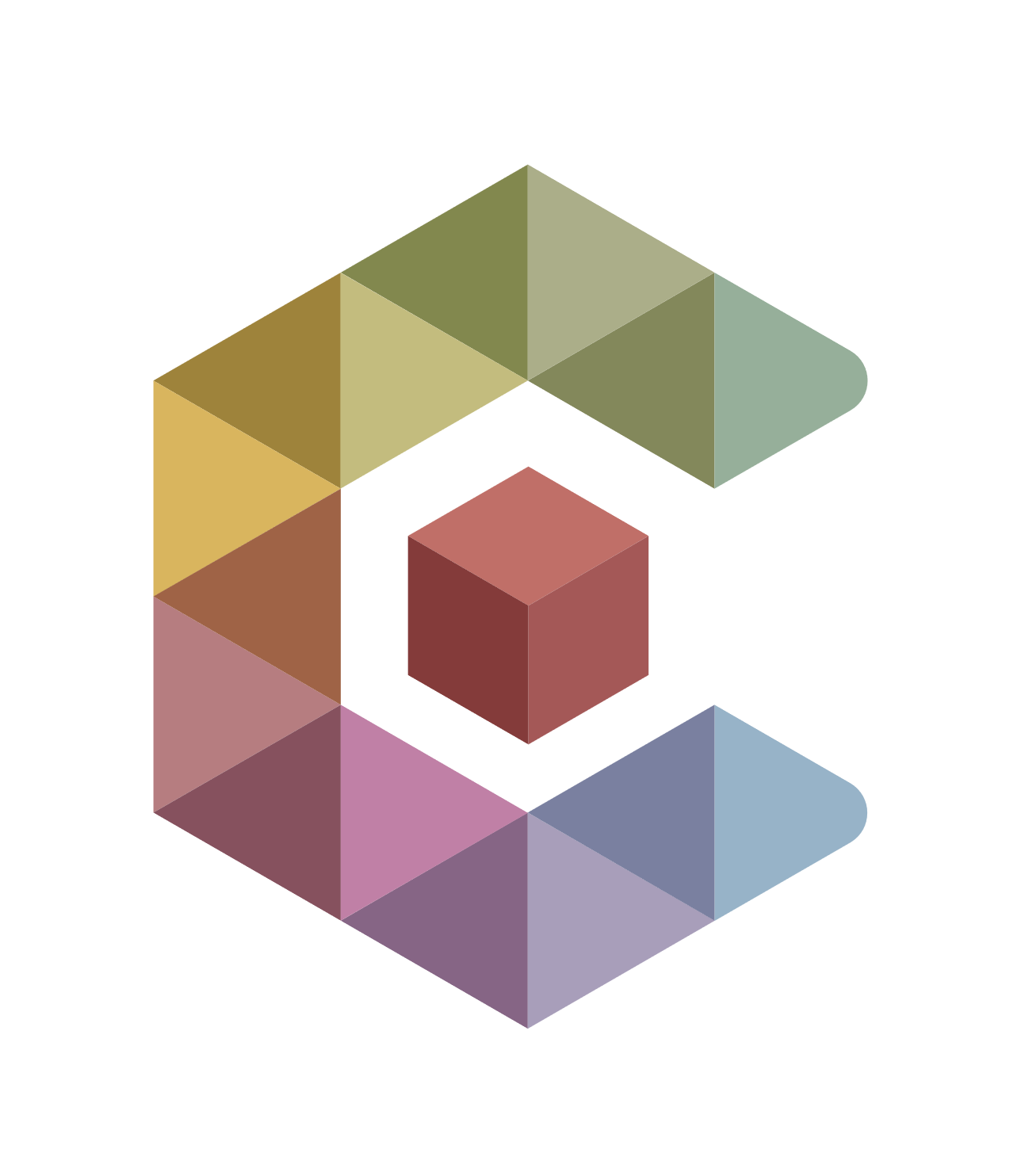 CUBIT™ Fast-Start Tutorial
12. Geometry for Sweeping II
[Speaker Notes: Type: FORMAL - Training
Title: Cubit 200 Training
SAND Number: SAND2020-0682 TR
Contact: Hensley,Trevor Michael]
The Basic CUBIT™ Process
1
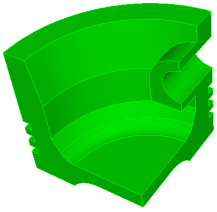 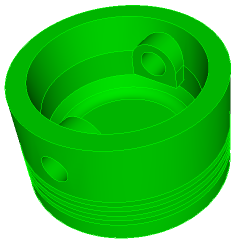 2
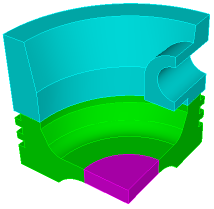 3
Import Solid Model
Simplify Geometry
Decompose Geometry
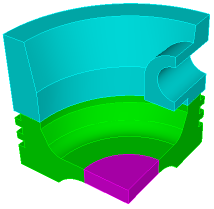 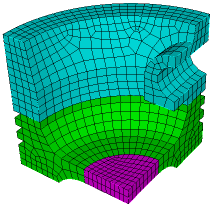 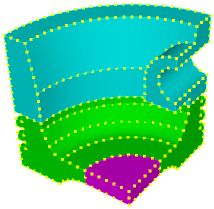 4
5
6
Imprint & Merge
Set Schemes
& Intervals
Mesh
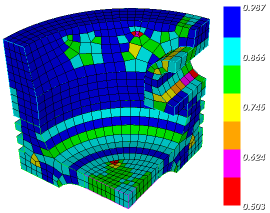 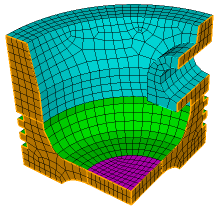 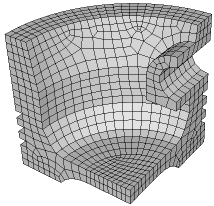 7
9
8
Check
Quality
Export
Mesh
Apply B.C.s
3
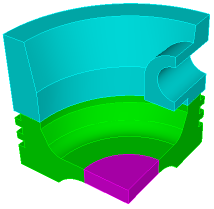 Decompose Geometry
Cut the model into 
sweepable volumes
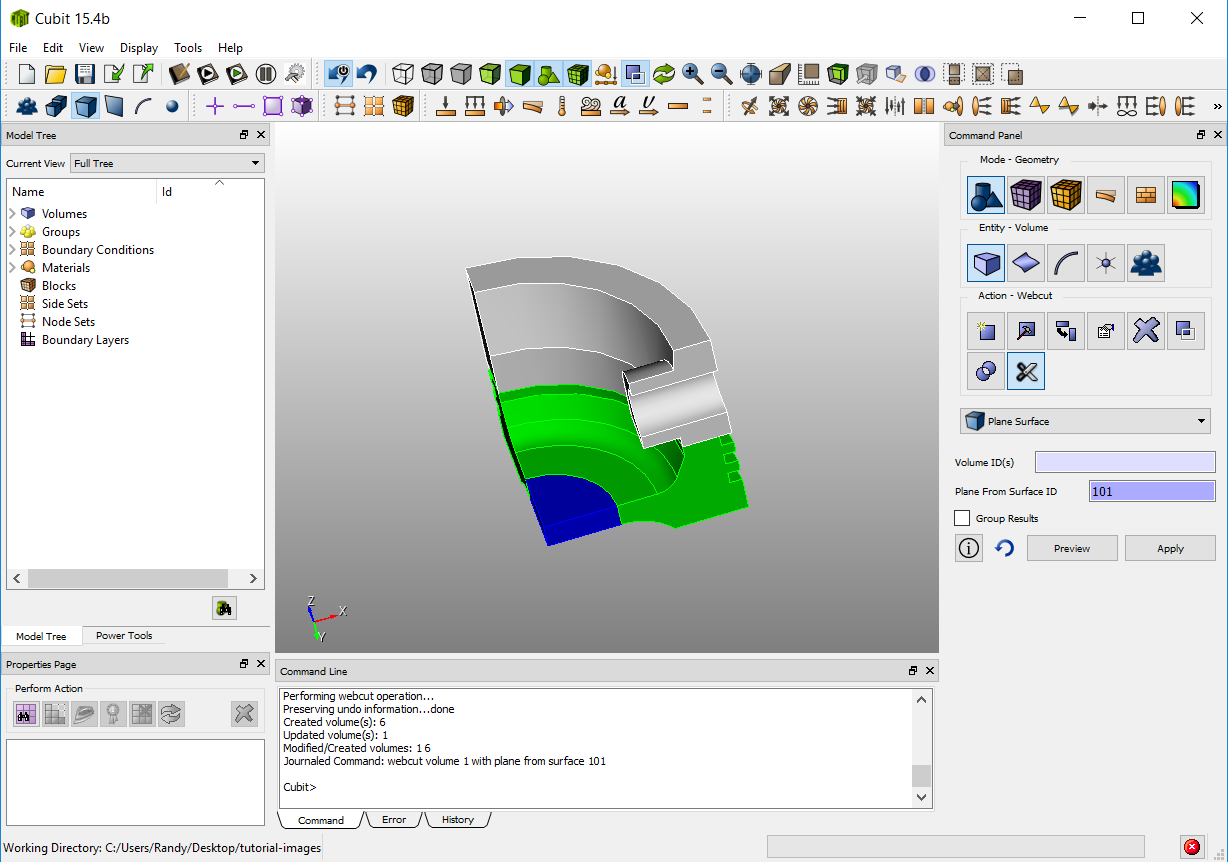 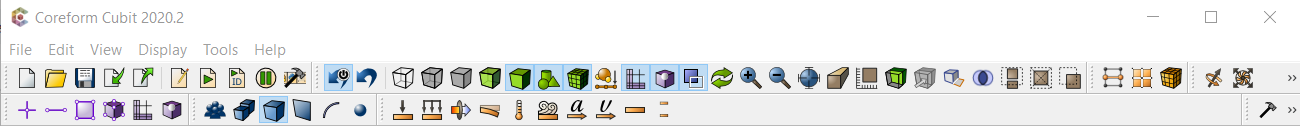 sweep direction 1
sweep 
direction 2
sweep direction 3
Volumes are now individually sweepable
Sweep Scheme (Review)
Many-to-one
Many-to-many
One-to-one
Multiple
Sources
Multiple
Sources
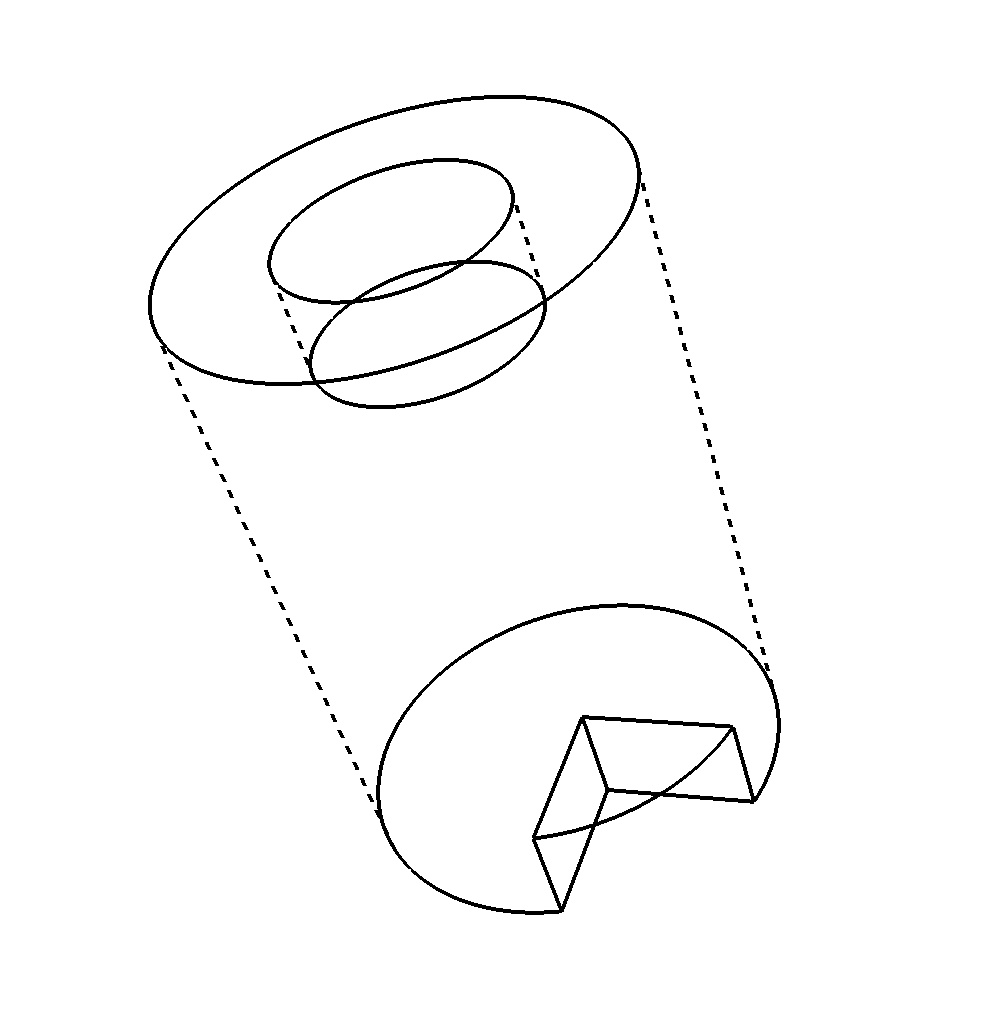 Source
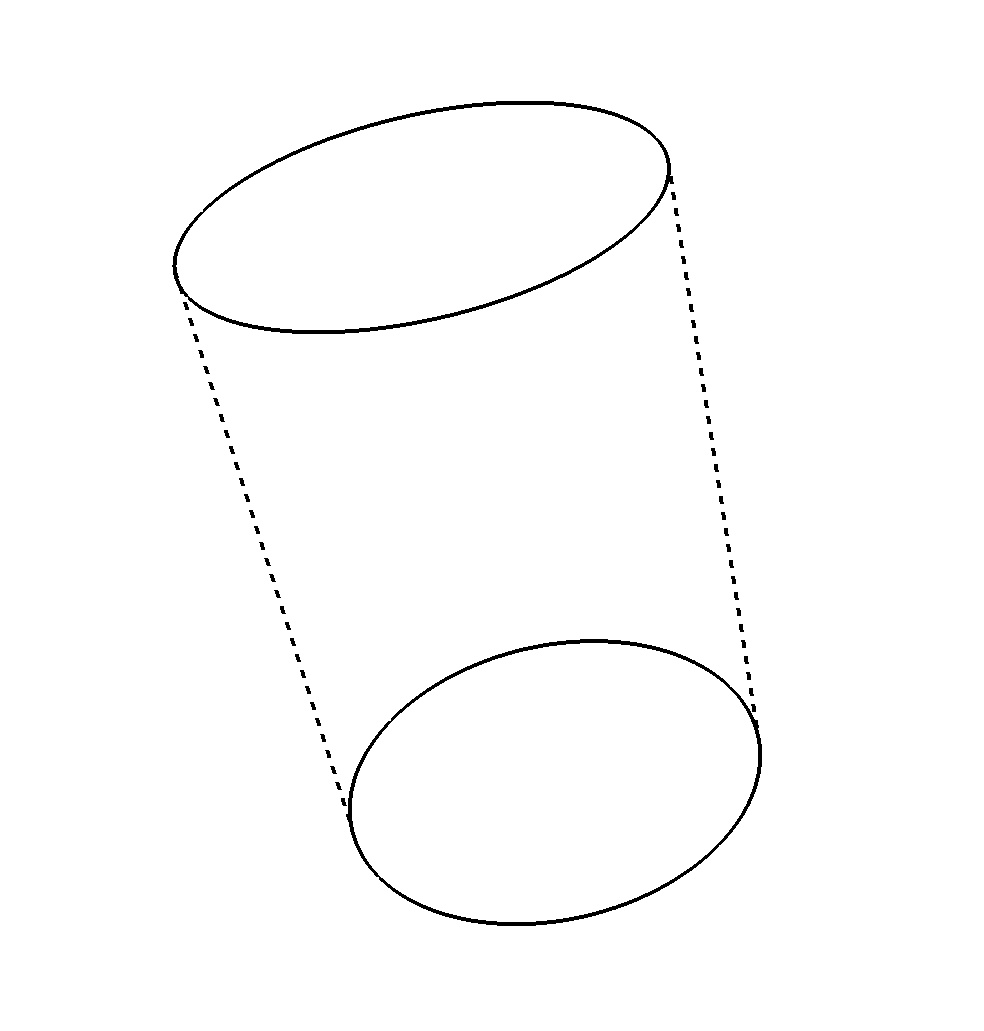 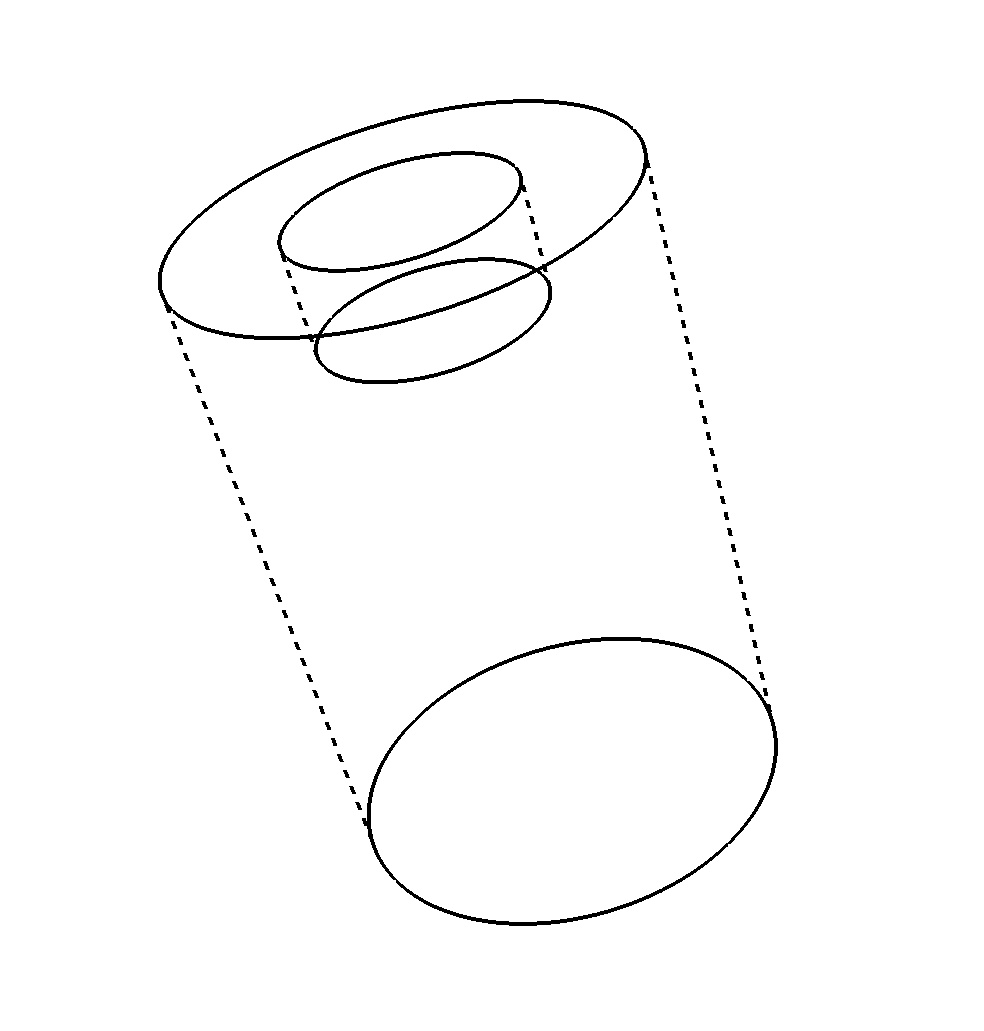 Sweep Direction
Sweep Direction
Sweep Direction
Multiple
Targets
Target
Target
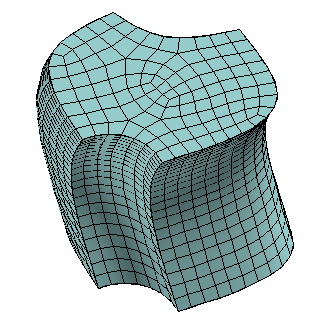 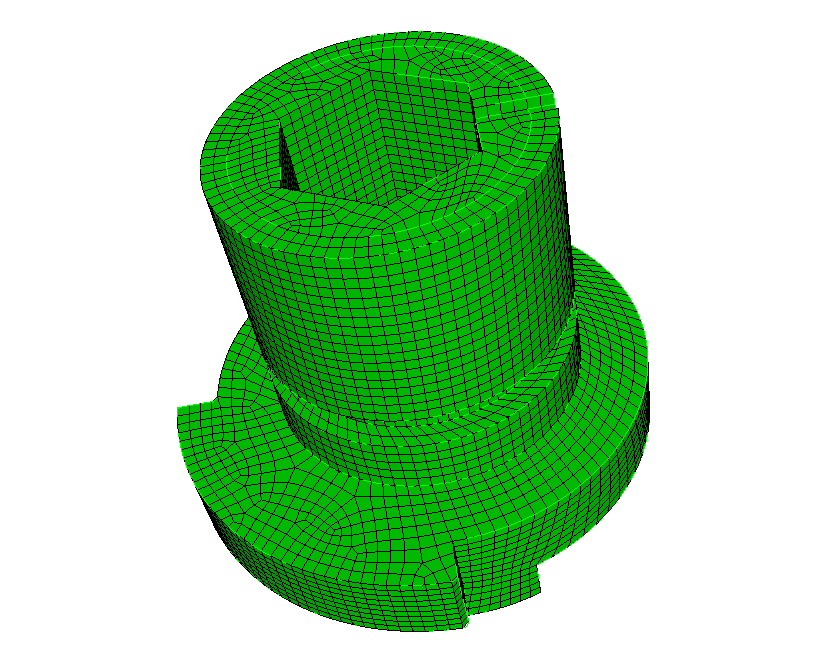 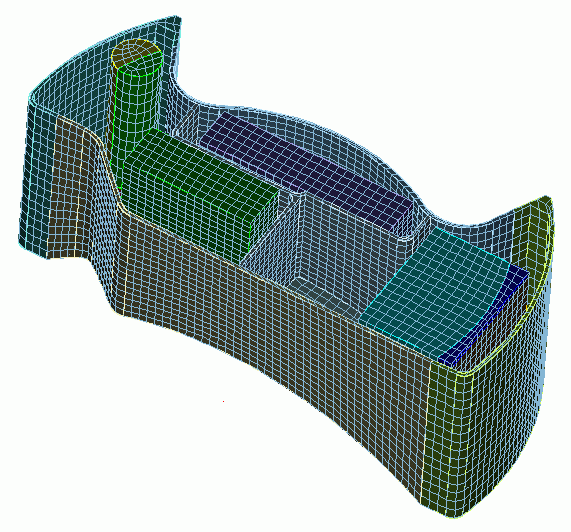 Common Techniques for Sweep Decomposition
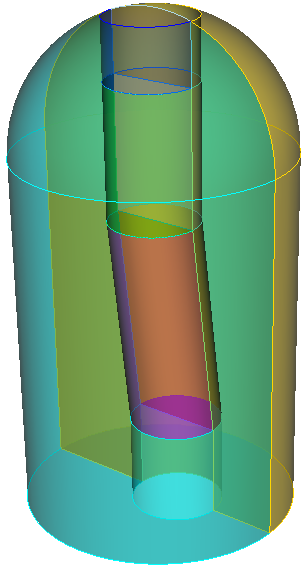 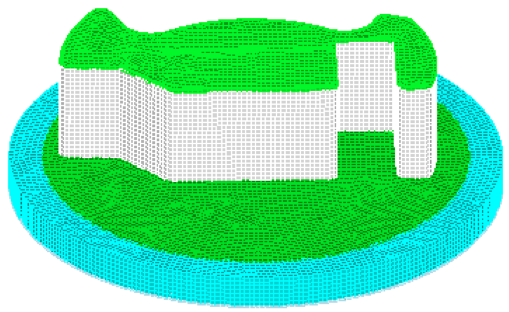 1. Find One-to-one: Locate the logical one-to-one and many-to-one sweep paths and webcut to isolate (see exercise 1 from fast-start 10)
2.
1.
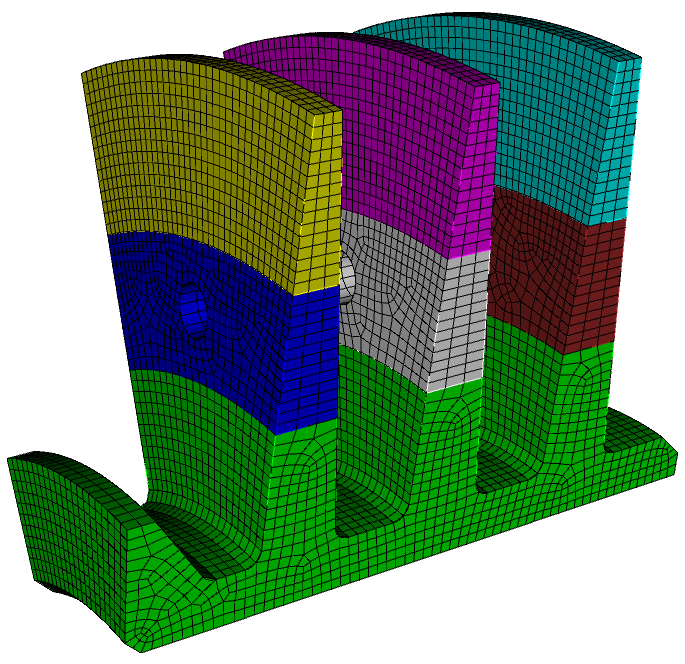 2. Coring: Core out the center of a cylindrical type object. Use a radial sweep and a top-to-bottom sweep (see exercise 2 from fast-start 10)
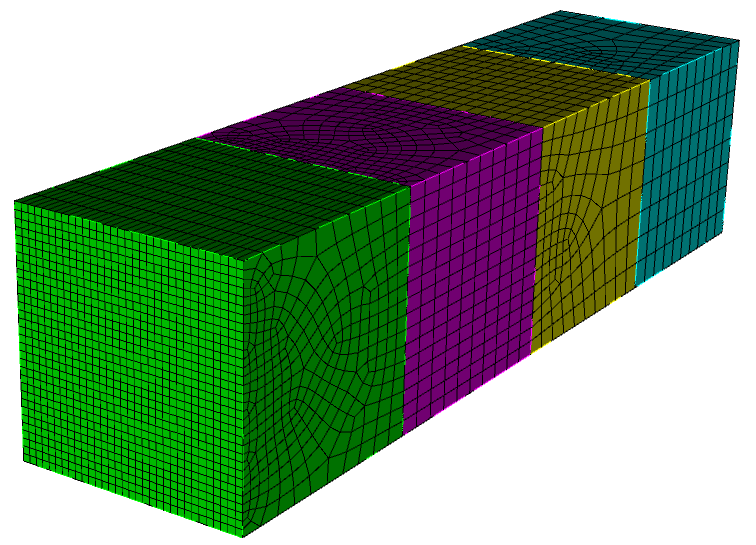 3. Multiple sweep directions: Cut to avoid features not in the sweep direction
3.
4.
4. Graded Meshes with pave-sweep: Cut multiple times in direction of grade.  Alternate pave-sweep directions
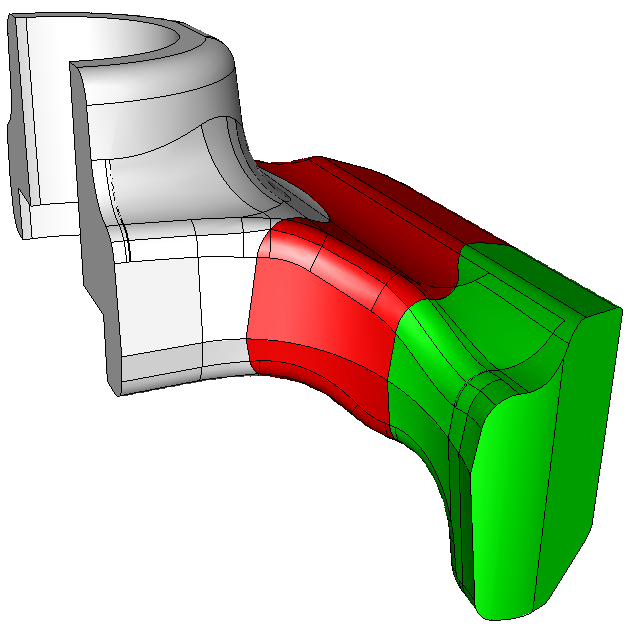 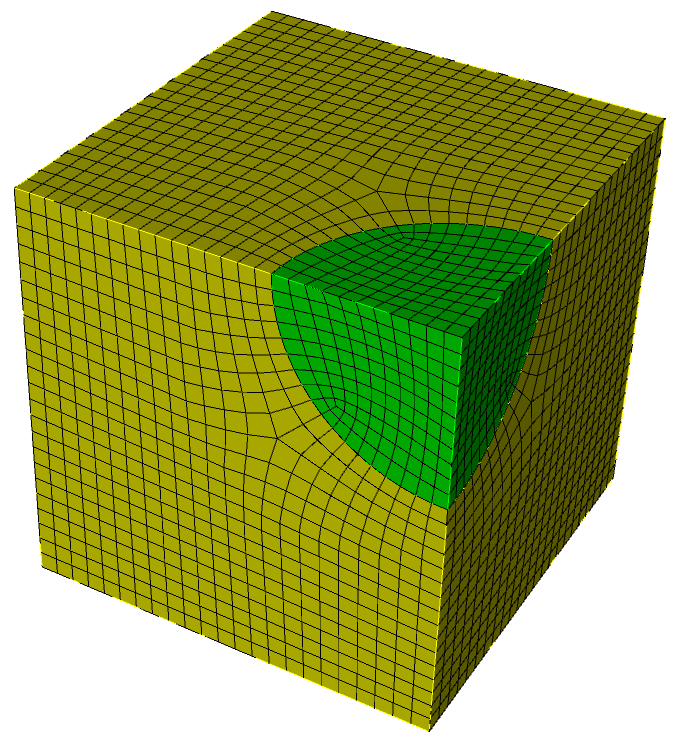 5. Midpoint Subdivision: Cut volumes so the polyhedron scheme can be used
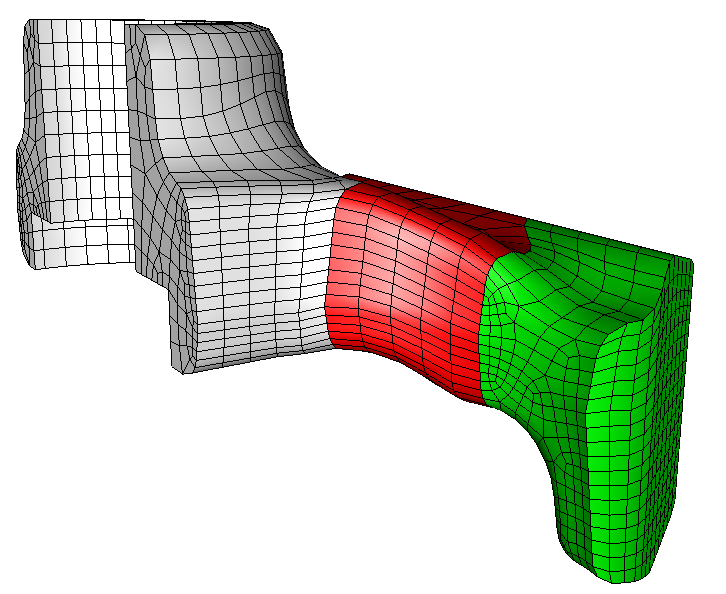 6. Modify surfaces with tweak and composite tools to make volumes sweepable
5.
6.
Multiple Sweep Directions
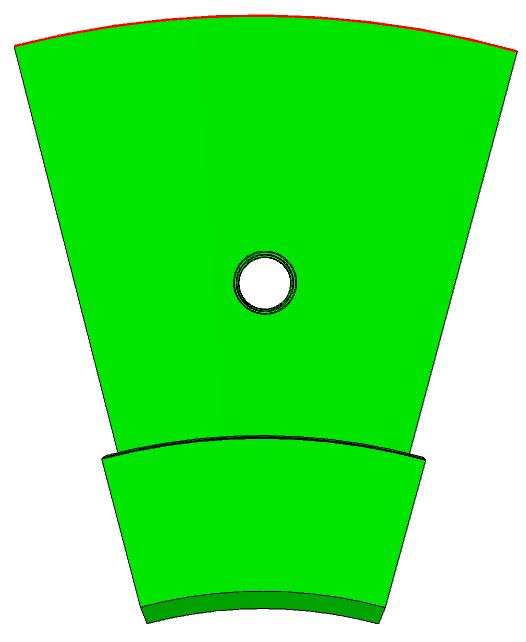 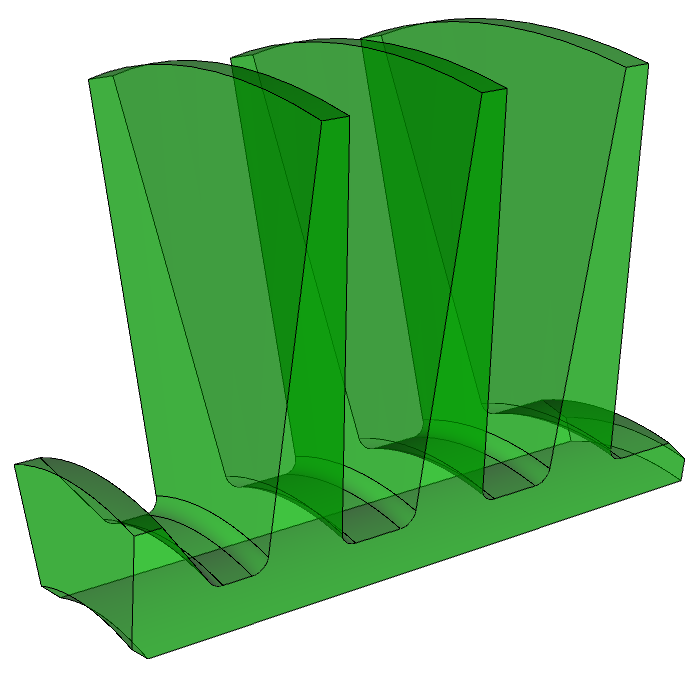 sweep direction
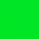 source
target
Multiple Sweep Directions
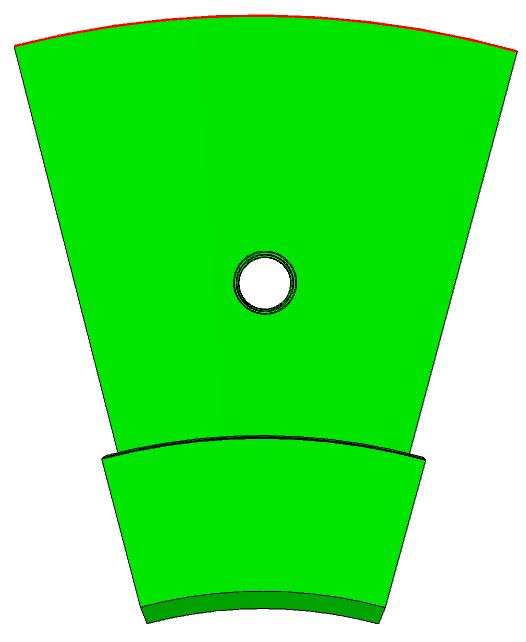 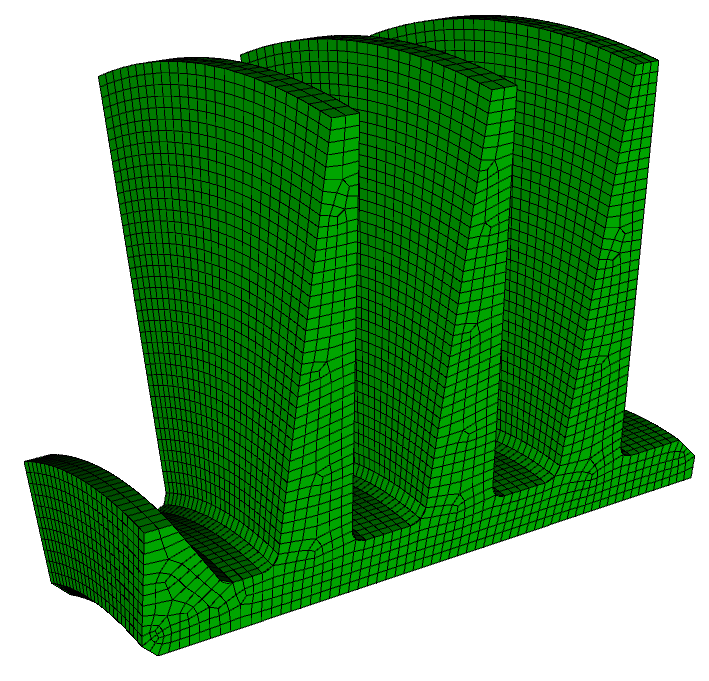 sweep direction
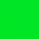 source
target
One-to-one sweep
“Easy” to mesh
Multiple Sweep Directions
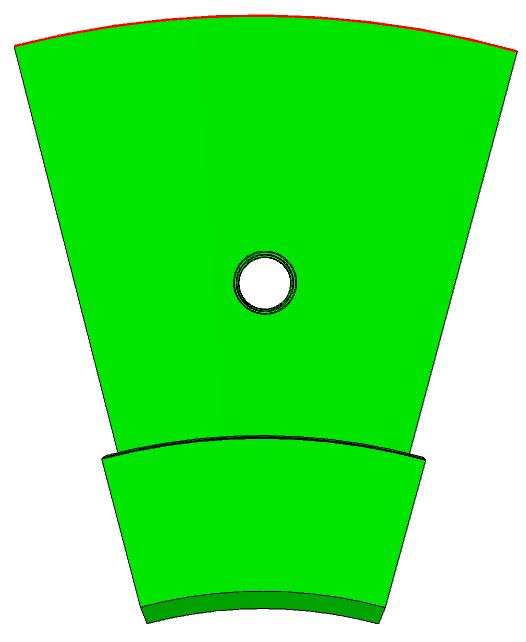 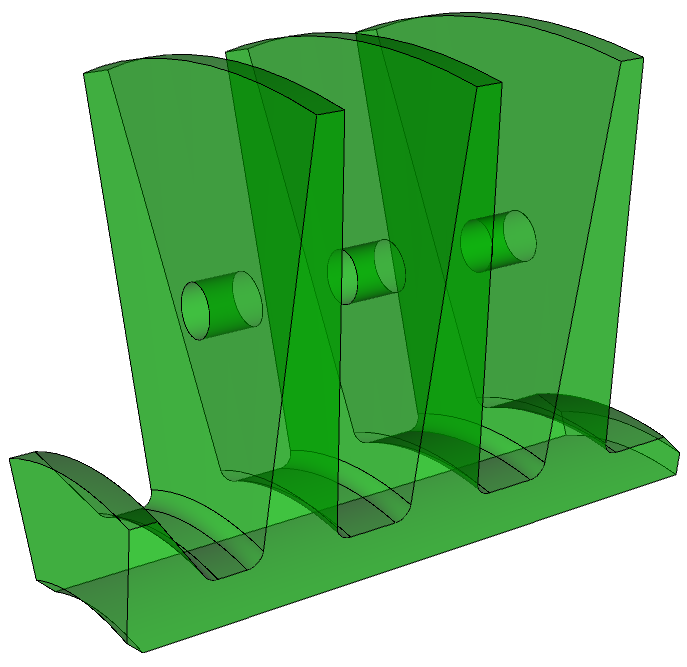 sweep direction
source
target
What do we do now?
Multiple Sweep Directions
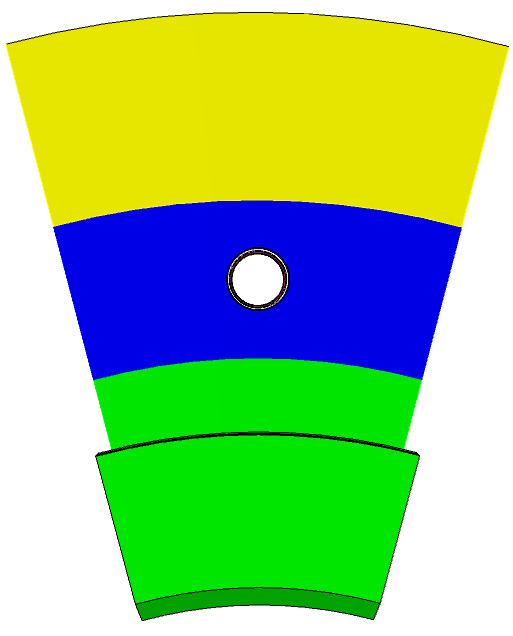 sweep direction
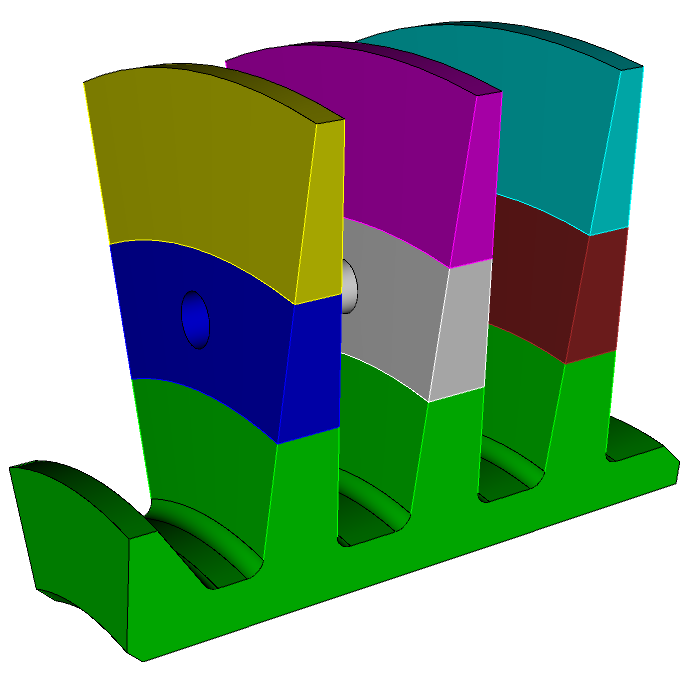 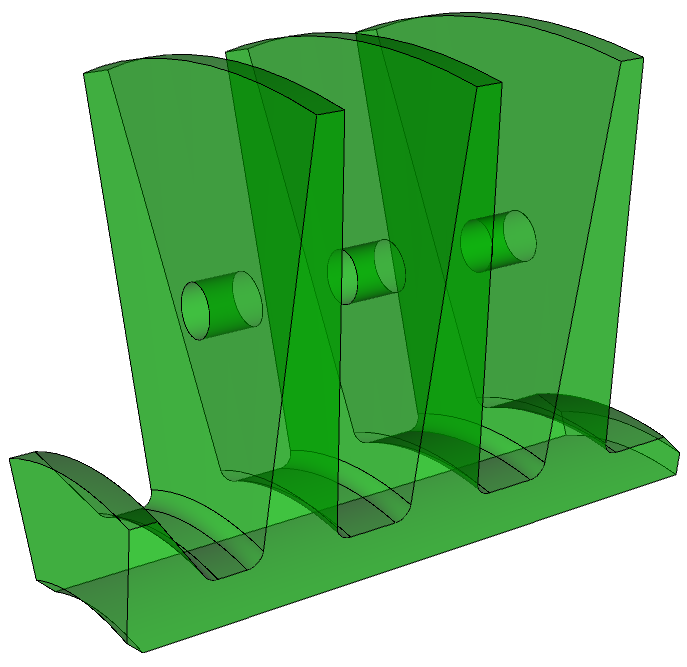 webcut
webcut
sweep 
direction
sweep direction
Cut around the feature that is stopping us from sweeping
In this case we have used the webcut with cylinder tool
Multiple Sweep Directions
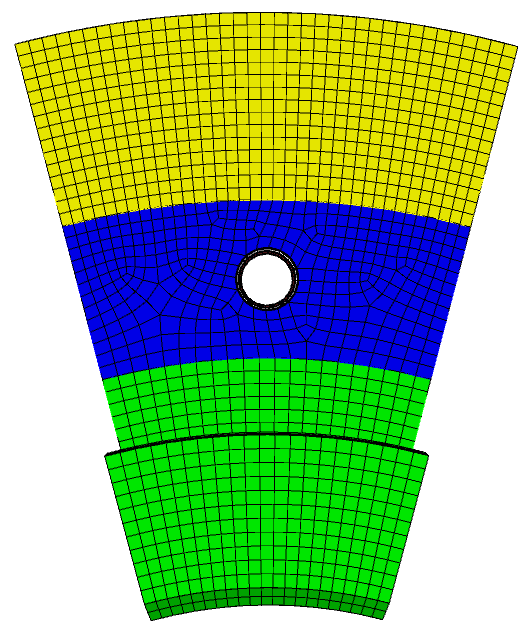 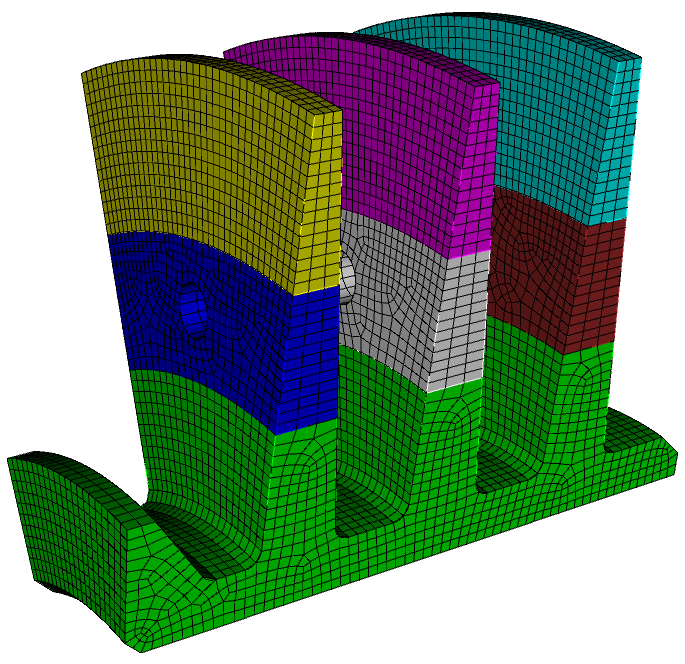 Resulting mesh with 2 sweep directions
Exercise 1
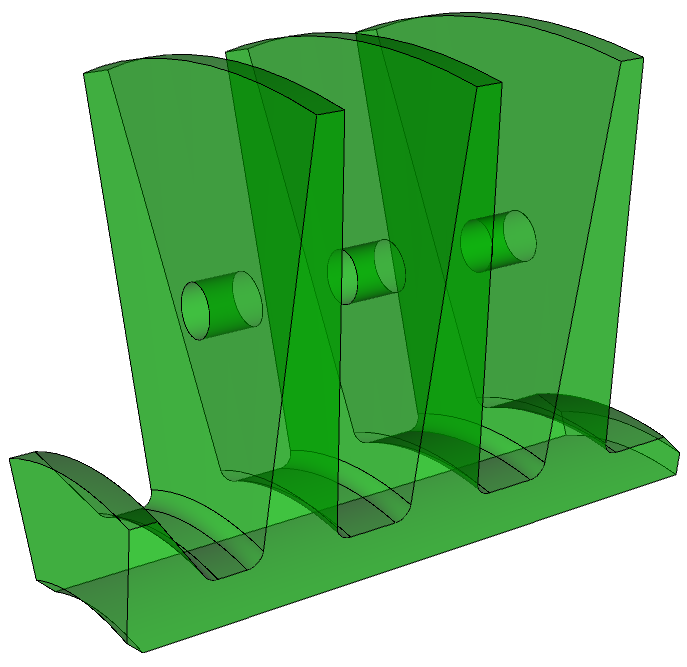 Import the model “blades.sat”
Generate a mesh with a size of about 2.0
Hint: Use the webcut with cylinder operation to cut out the features that don’t line up with the principal sweep direction
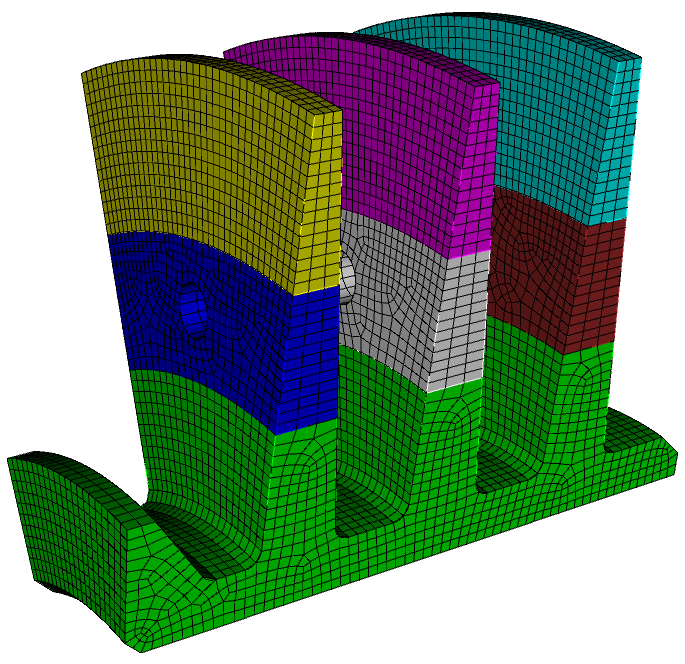 Generating a graded mesh
8
How to generate a graded mesh using sweeping
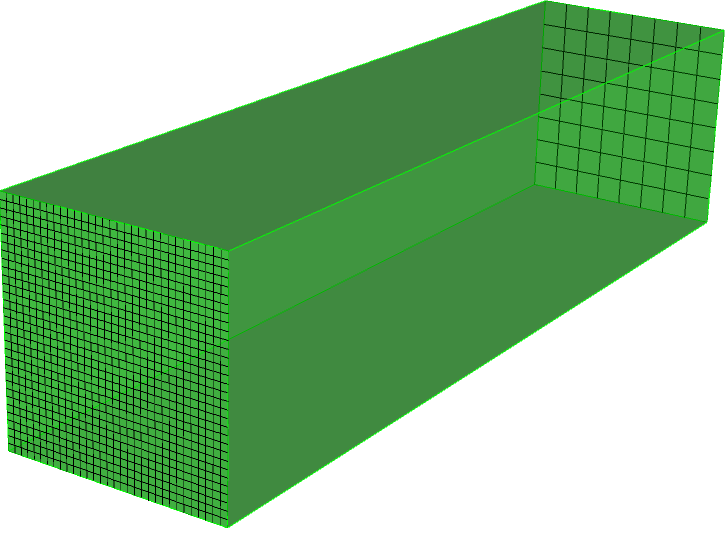 Coarse Mesh
Sweep Direction
8
32
Sweeping requires a constant number of elements through the entire sweep direction
Fine Mesh
32
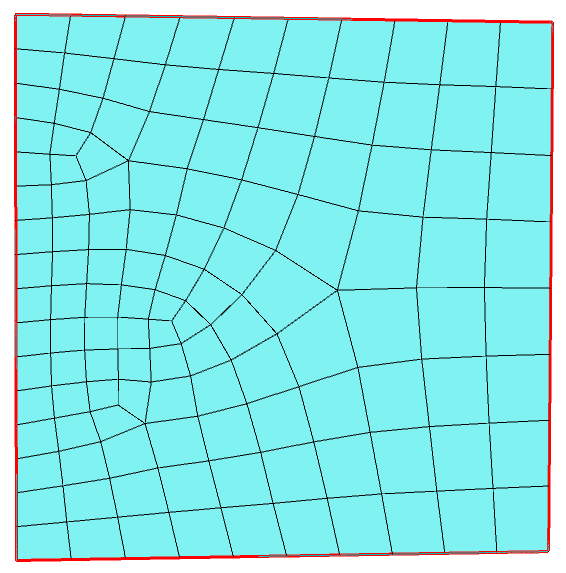 But Paving can provide a way to transition the mesh.  (However paving is only a 2D procedure)
16
8
Generating a graded mesh
8
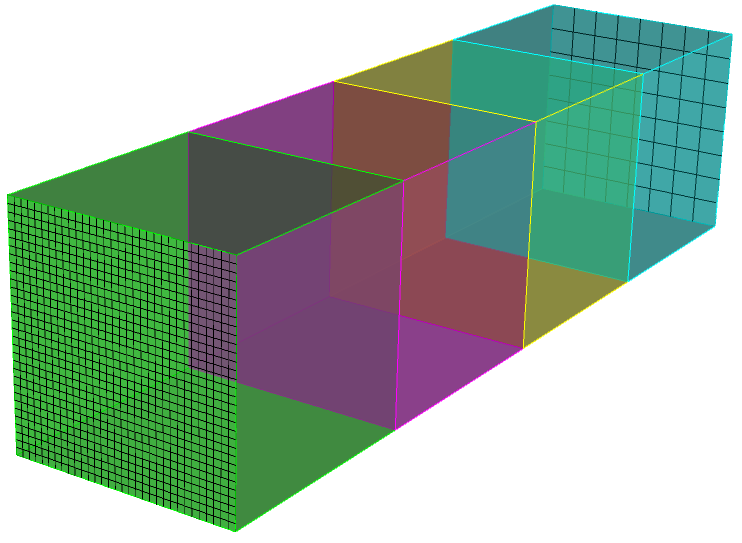 How to generate a mesh using sweeping
Coarse Mesh
8
32
Fine Mesh
32
Webcut the model multiple times along the direction from fine to coarse
Generating a graded mesh
8
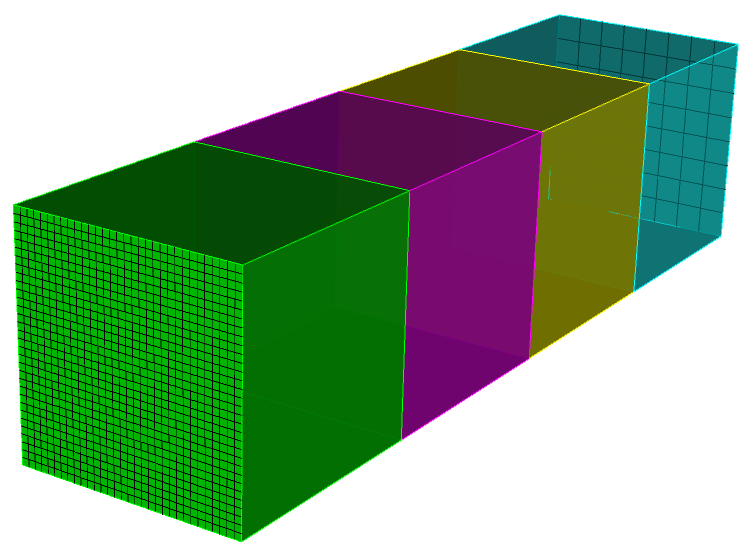 How to generate a mesh using sweeping
16
16
Coarse Mesh
8
32
8
32
16
16
Fine Mesh
32
Set up alternating matched intervals on curves
Generating a graded mesh
8
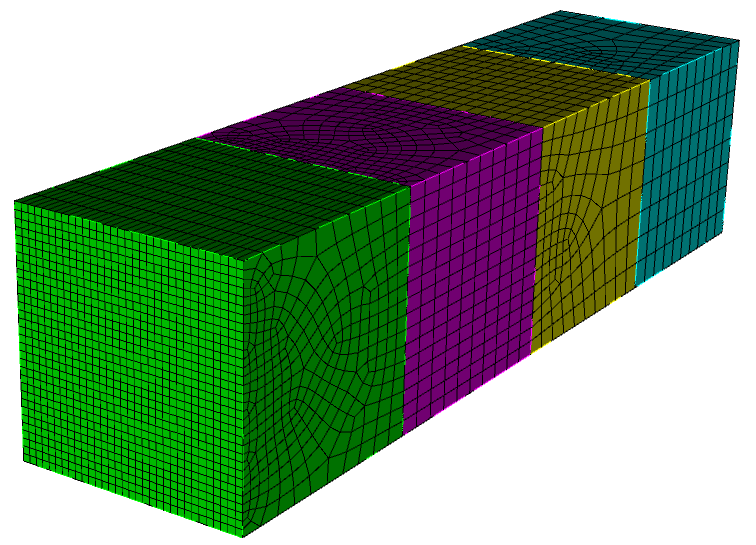 How to generate a mesh using sweeping
Pave
16
Sweep
16
Coarse Mesh
Sweep
8
Pave
32
Pave
8
Sweep
32
16
Sweep
16
Pave
Fine Mesh
32
Alternate pave and sweep directions in each volume
Exercise 2
Import the model “blades0.sat” and generate a graded mesh.  Try grading the mesh from a mesh size of 1.0 to 5.0 as shown here
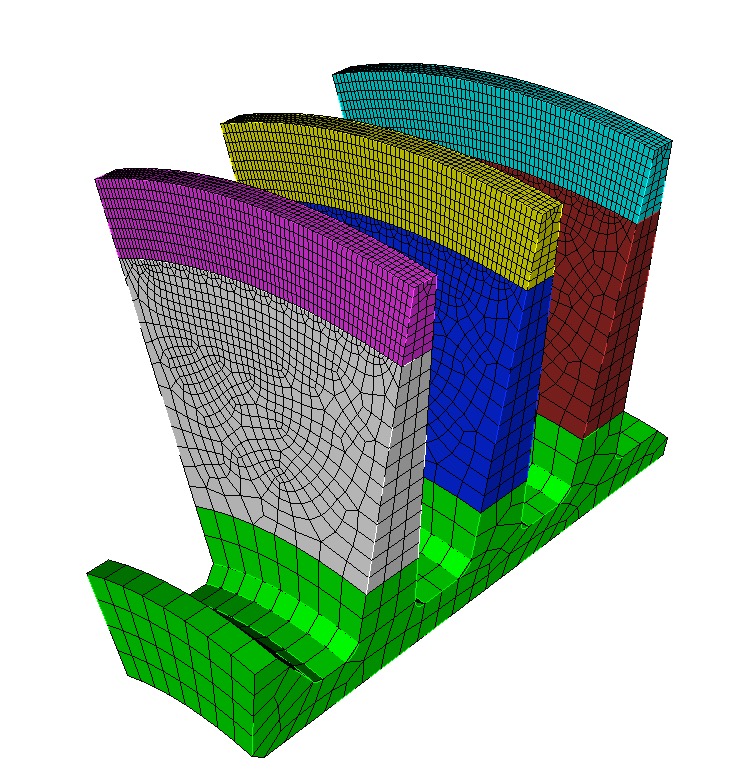 Size = 1.0
Hints: Use the graded mesh procedure described in the previous slides.  Use the webcut with cylinder operation to cut the geometry.  Try using the “copy mesh” scheme to avoid having to set up the intervals for each paved mesh.
Size = 5.0
Midpoint subdivision
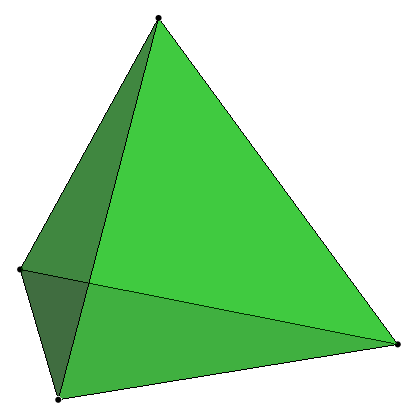 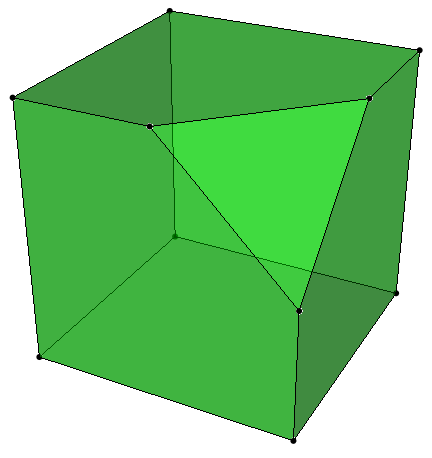 3D Midpoint subdision
Requires 3-valent vertices and convex polyhedron
Midpoint subdivision
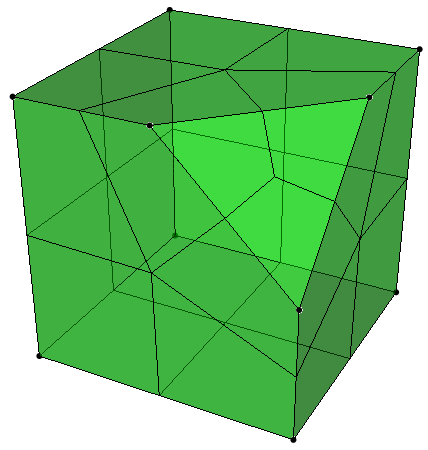 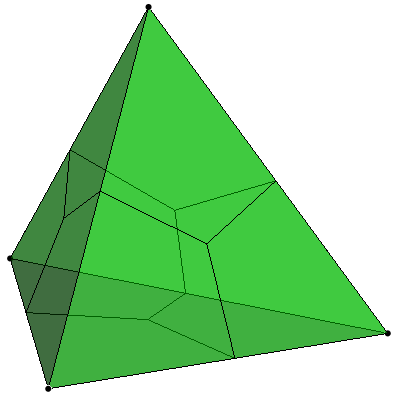 All surfaces must be convex
Midpoint subdivision
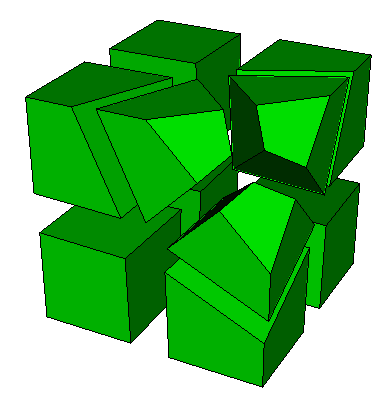 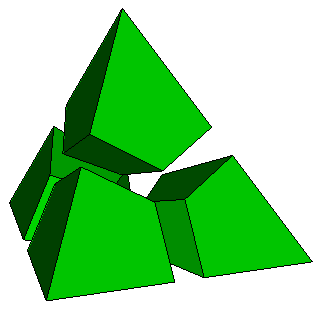 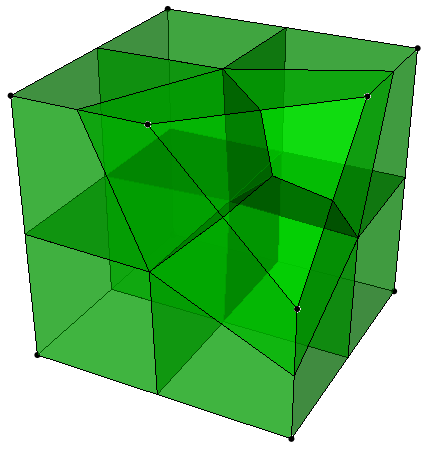 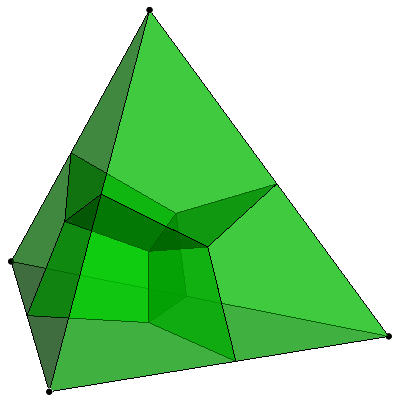 CUBIT™ will subdivide the geometry into logical mapped regions
Midpoint subdivision
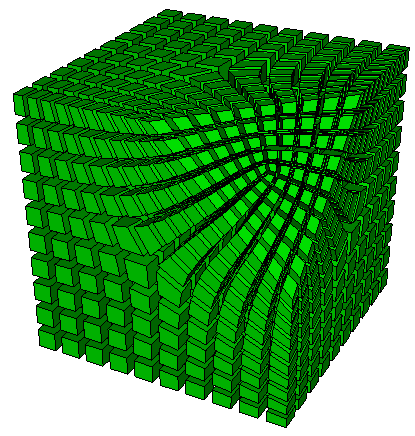 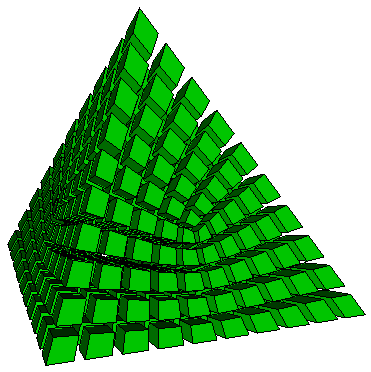 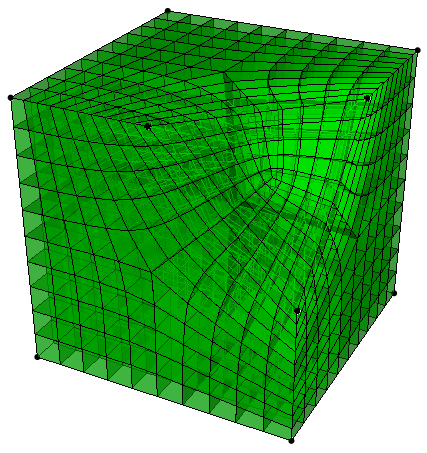 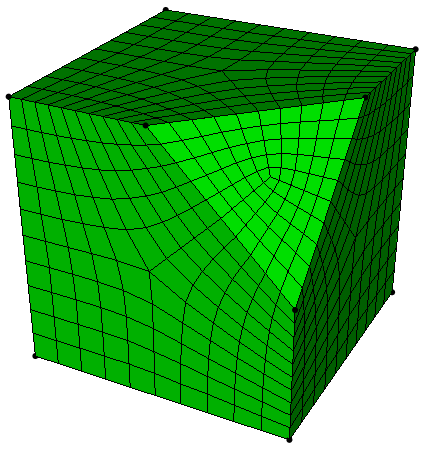 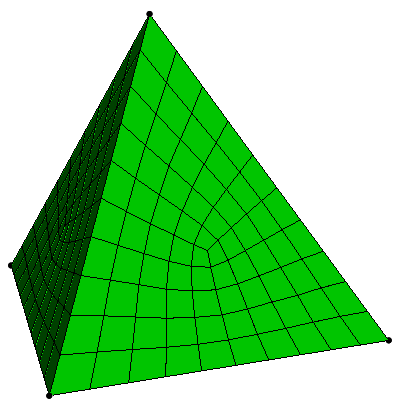 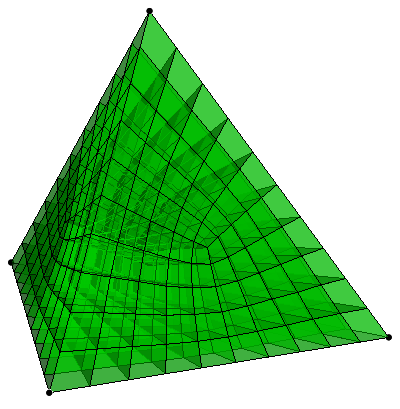 A mapped mesh will be applied to each logical region
Exercise 3
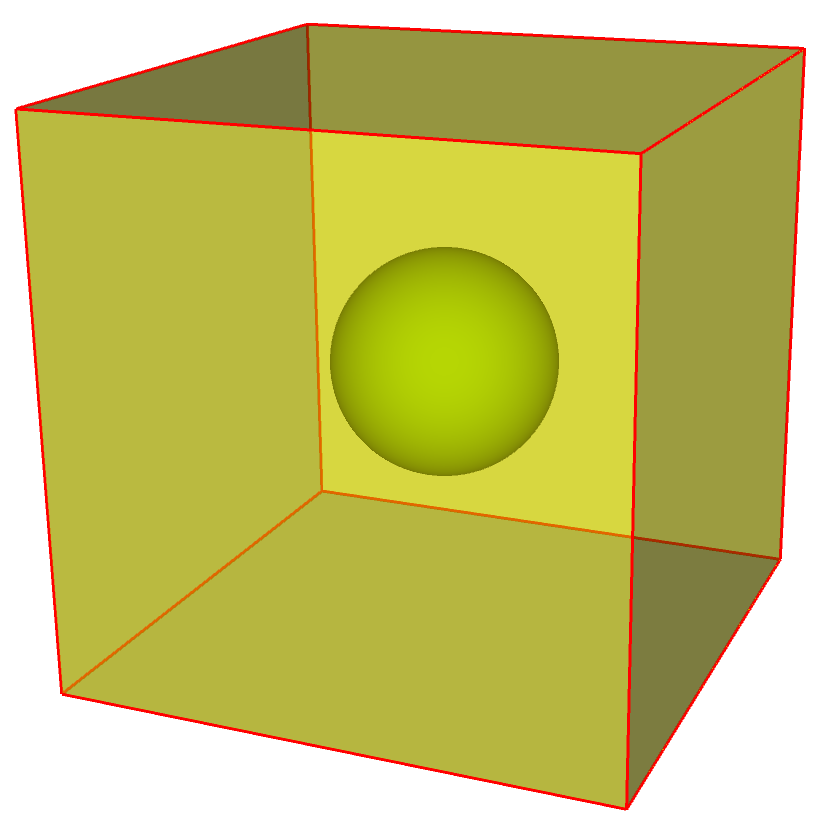 Create a cubit model using the following commands
sphere radius 10
brick x 50
subtract vol 1 from vol 2 keep
delete vol 2
compress all
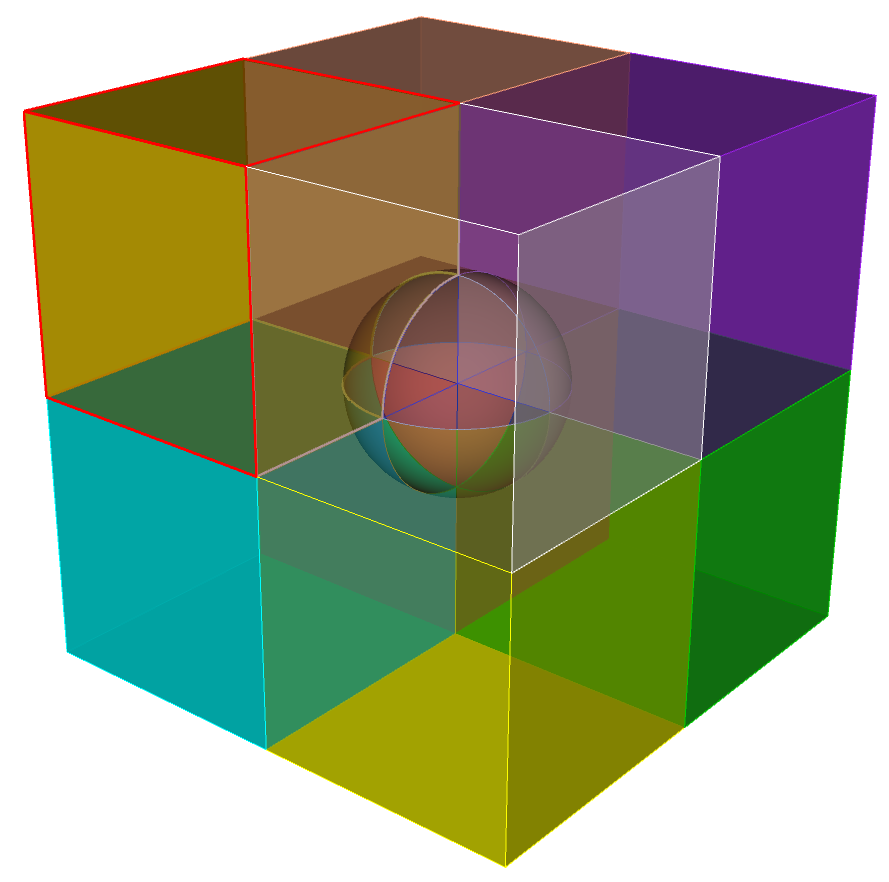 Mesh the two volumes with a size of 1.0.  Make sure the mesh matches between the volumes
Hints: Try cutting the volumes on the 3-coordinate axis.  This should result in 16 volumes.  You should be able to mesh each of the volumes with scheme Polyhedron.  You may want to simplify the model and work on one quadrant, and then use copy/reflect for the other quadrants.
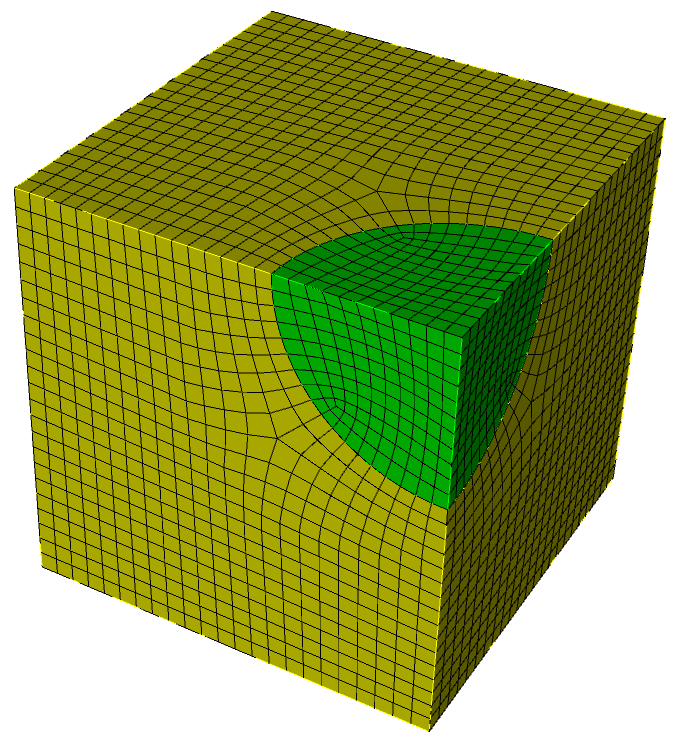 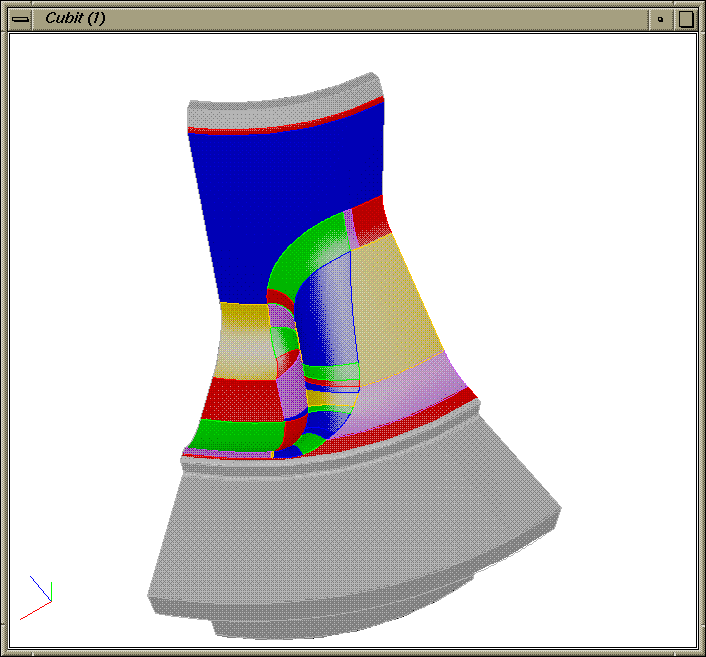 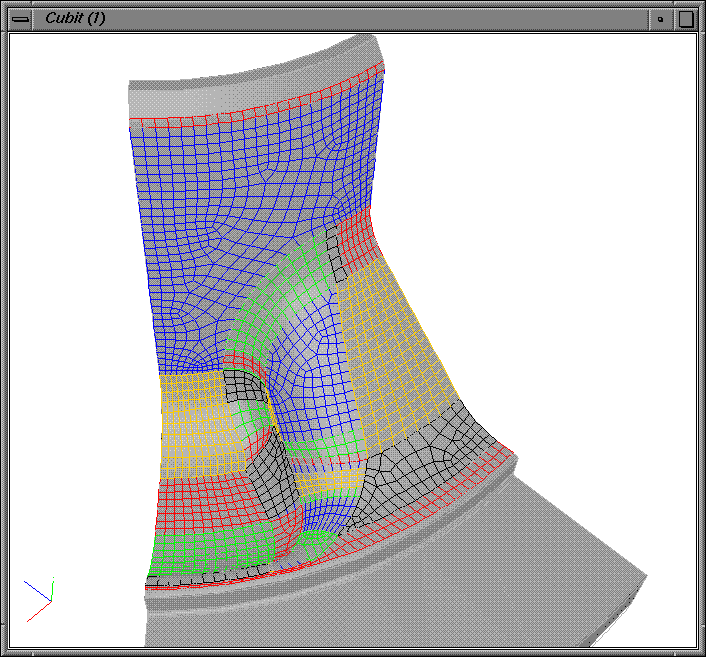 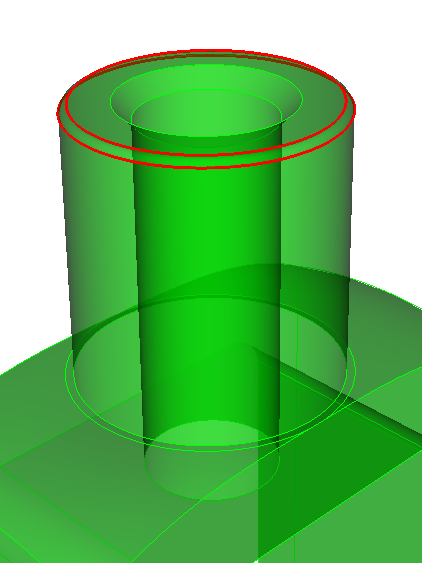 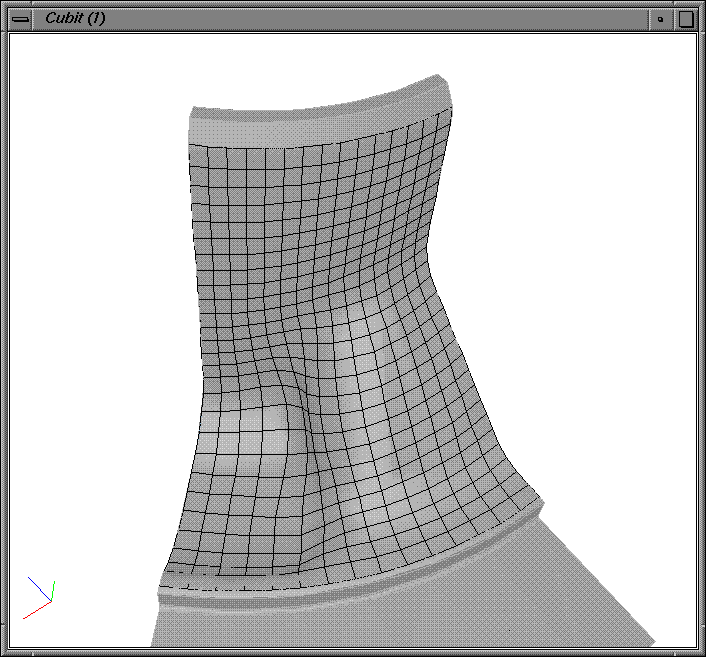 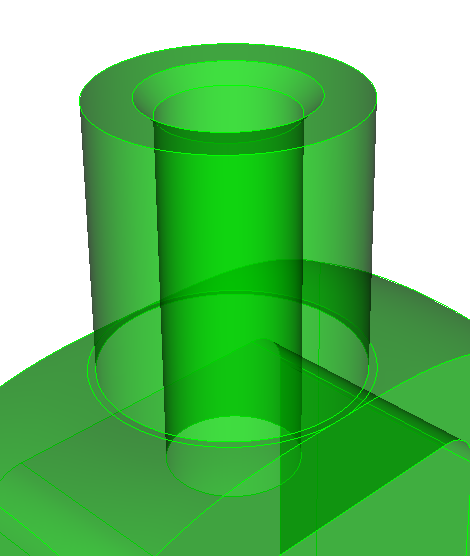 Surface Geometry Tools
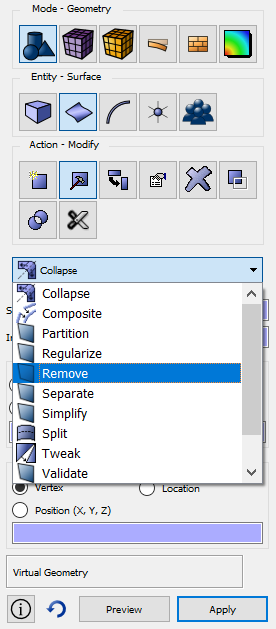 CUBIT™ includes several tools to modify the surface geometry.
Tools can be used to enforce source-link-target topology for sweeping
Composite
surfaces
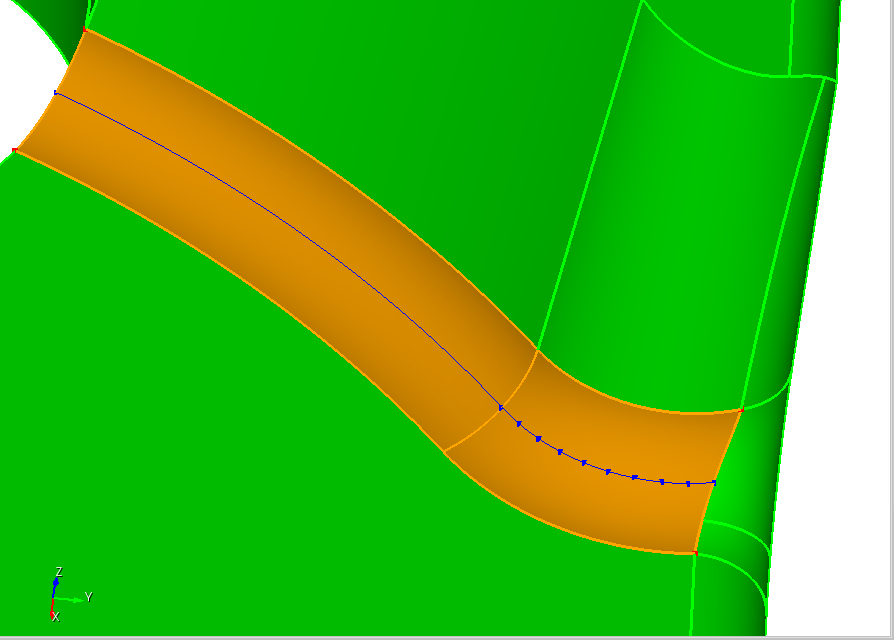 Surface Modify Command Panels
Split surfaces
Remove surfaces
Remove Surface
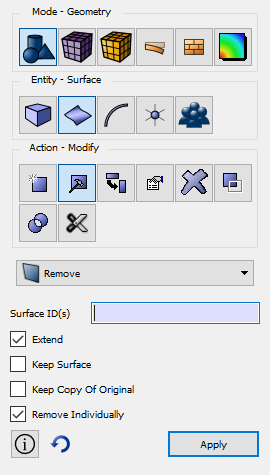 Use CUBIT™’s remove surface command to remove and extend the neighboring surfaces
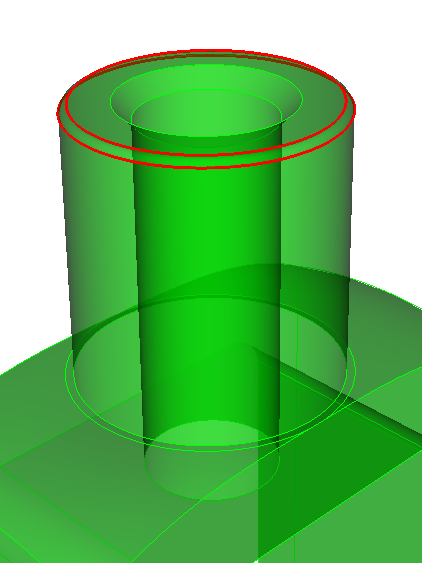 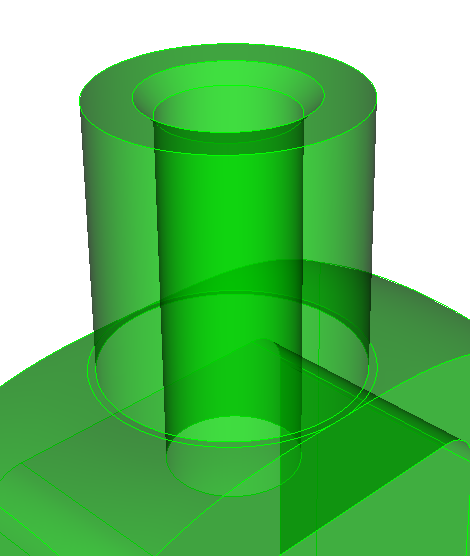 Sweep direction
Splitting Surfaces
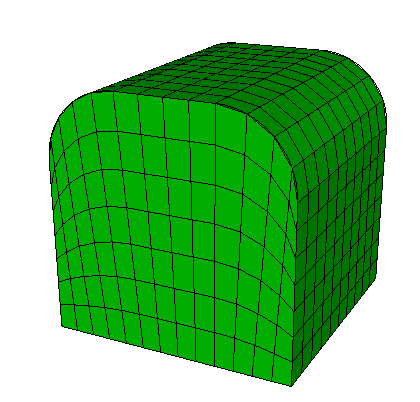 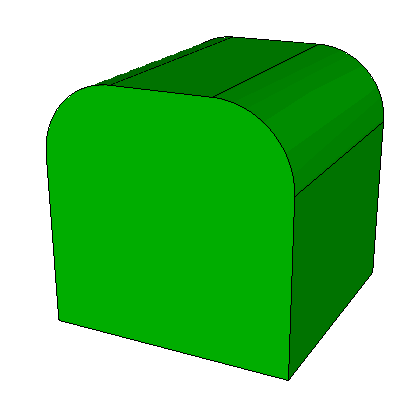 Mesh the existing topology gives a poor-quality mesh
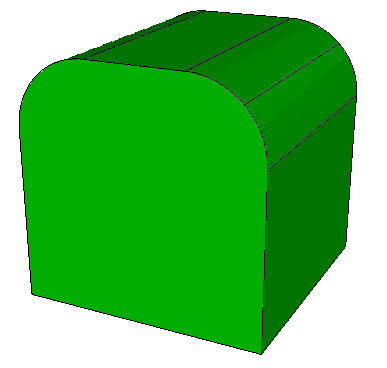 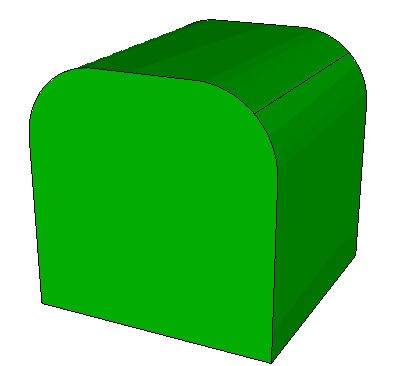 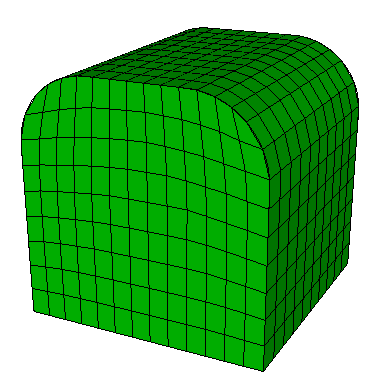 By splitting the surface and then using virtual geometry will result in a higher quality mesh
Sweep direction
Sweep direction
Watch quality!
fillet splits
Sweep direction
Split Surfaces
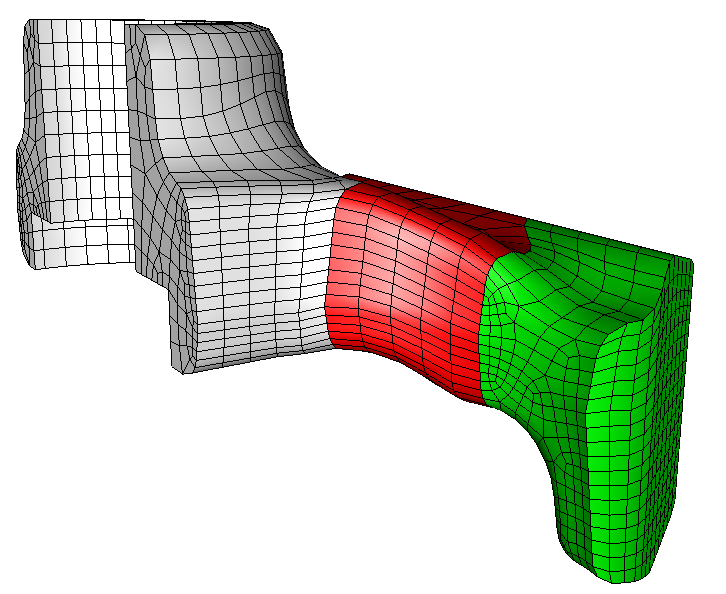 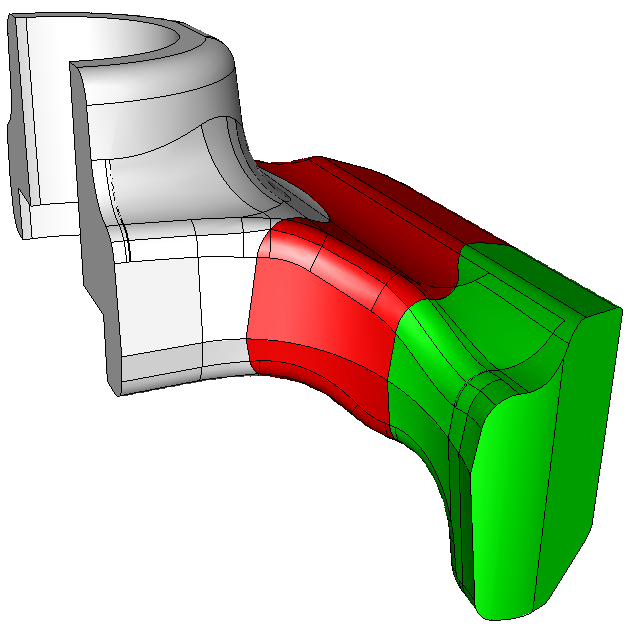 Split Surface
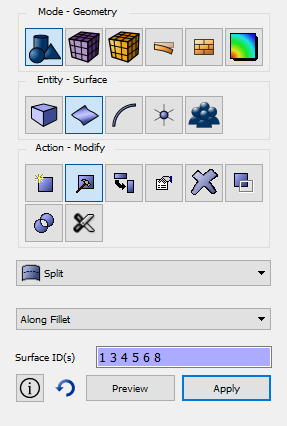 Use CUBIT™’s split surface command to split fillets down the axis of the fillet
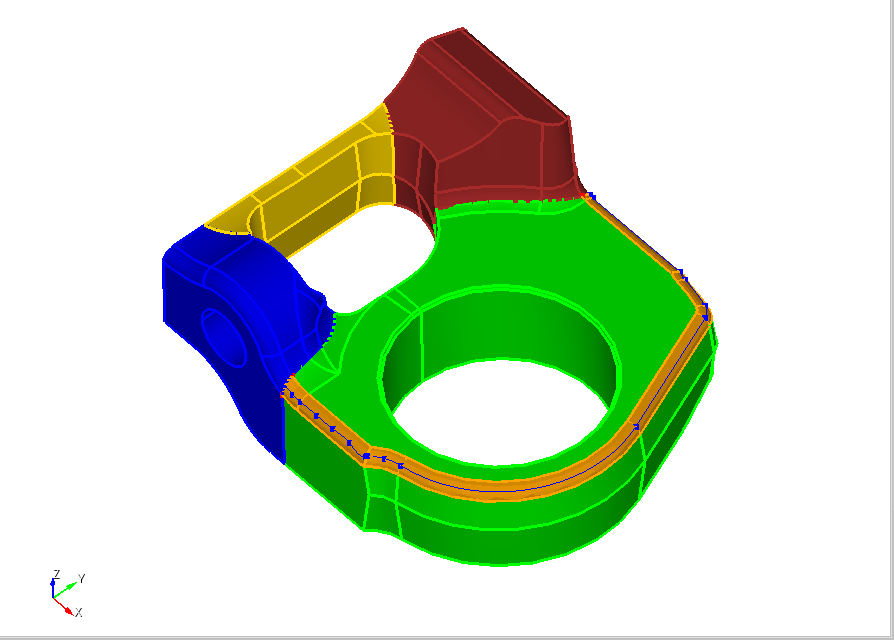 Choose split method (along fillet)
Select surfaces to split
Preview/Apply
Composite Surfaces
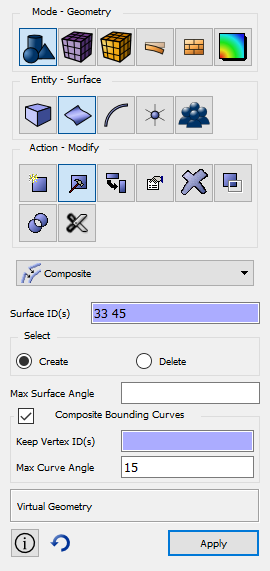 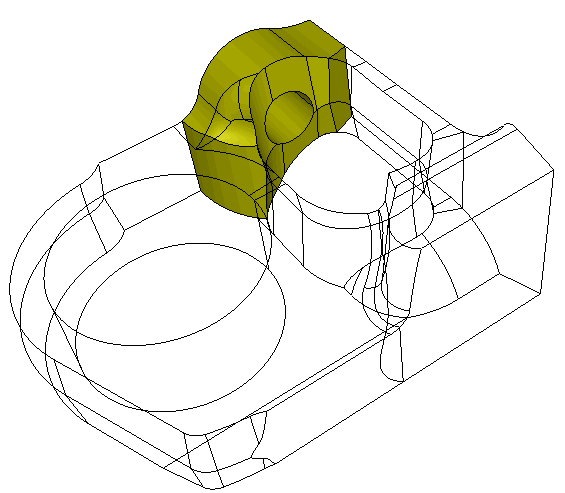 Virtual Geometry is most often used to cover a set of surfaces which normally prevent the volume from being swept.
Sweep direction
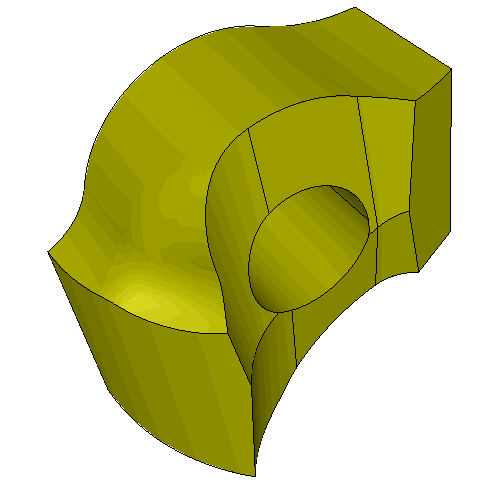 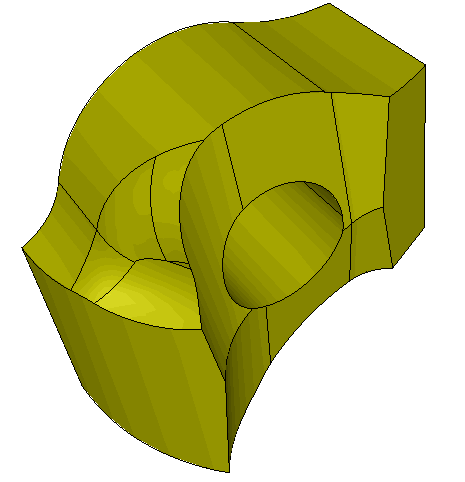 This surface is now mappable and can be used as a linking surface.
Note this is a virtual geometry operation
Composite Surfaces
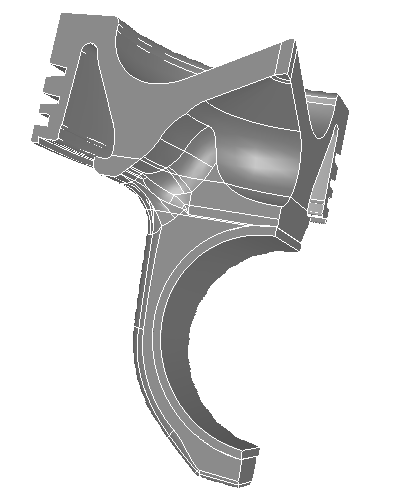 Virtual Geometry is used to cover small surfaces and short curves.

IMPORTANT:

Virtual geometry is not ACIS geometry.  It is stored only as an attribute in the .sat file.  Also saved in .cub file.  Non-CUBIT™ applications will not recognize it.

Real operations can be done before or after composite command
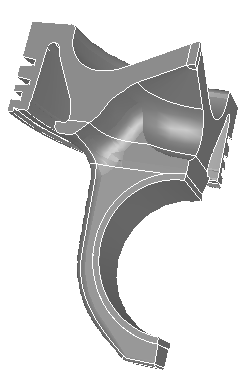 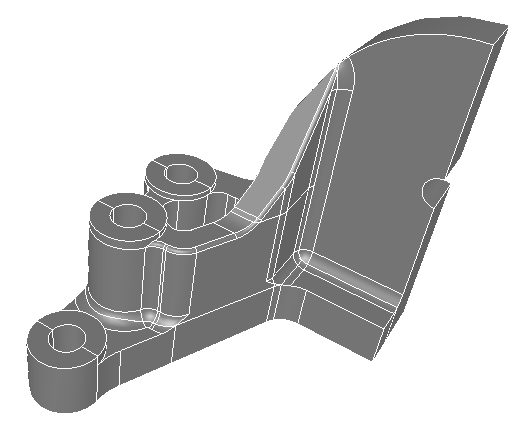 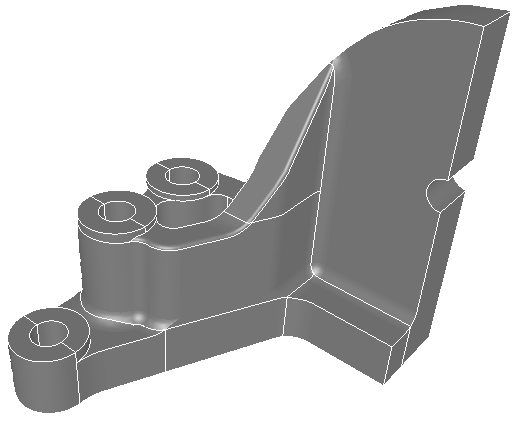 Composite Surfaces
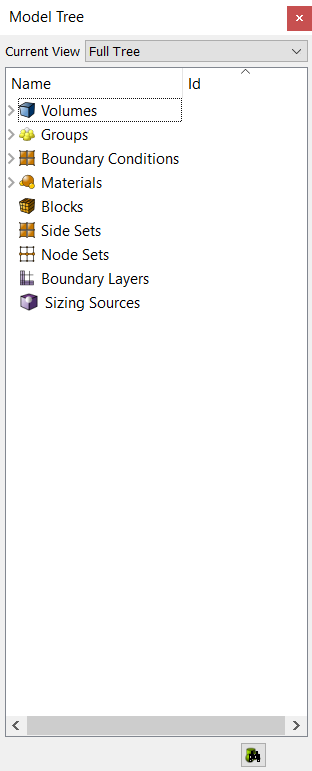 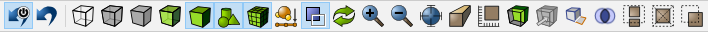 Use this button to toggle the dotted line display on virtual composite surfaces
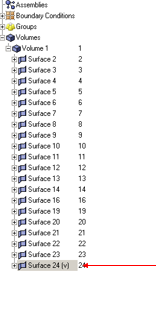 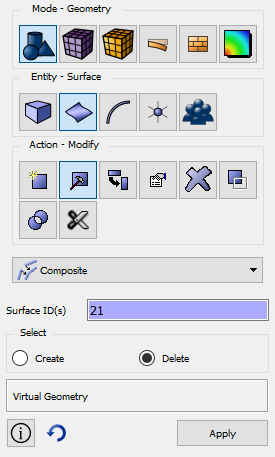 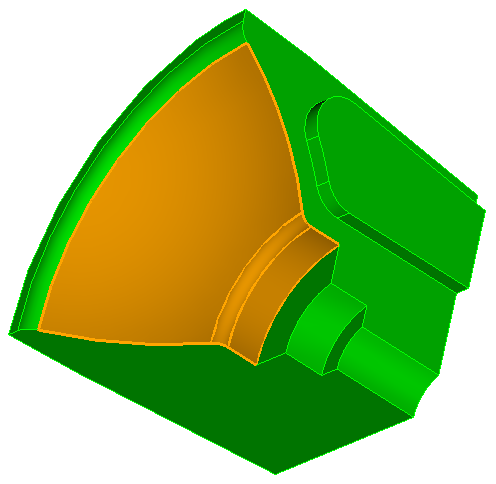 Use Delete toggle to remove virtual
Notice a (v) displayed next to virtual surfaces in the model tree
Exercise 4
Mesh the geometry in the file Mbracket.sat with an all-hex mesh.  Use a mesh size of about 0.3
Hints:
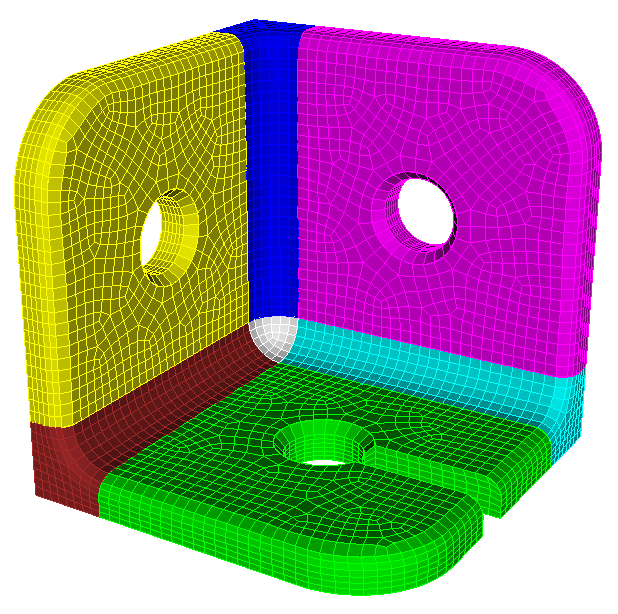 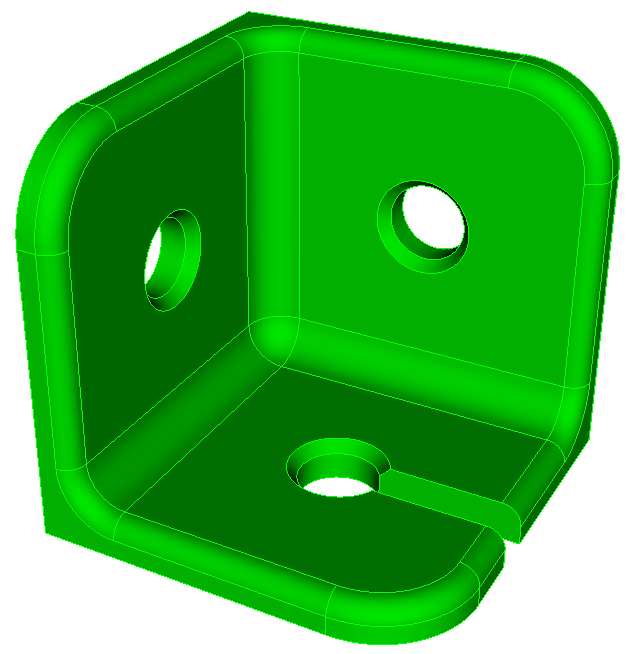 Consider surface modification to improve mesh quality.  Try split surface and composite operations
Decompostion for sweeping may require multiple sweep directions
At least one of your decomposed volumes should not be sweepable.  Try the polyhedron scheme
Even though your topology following split/composite is sweepable, CUBIT™ may not recognize it as such. You may need to explicitly set source and target surfaces.